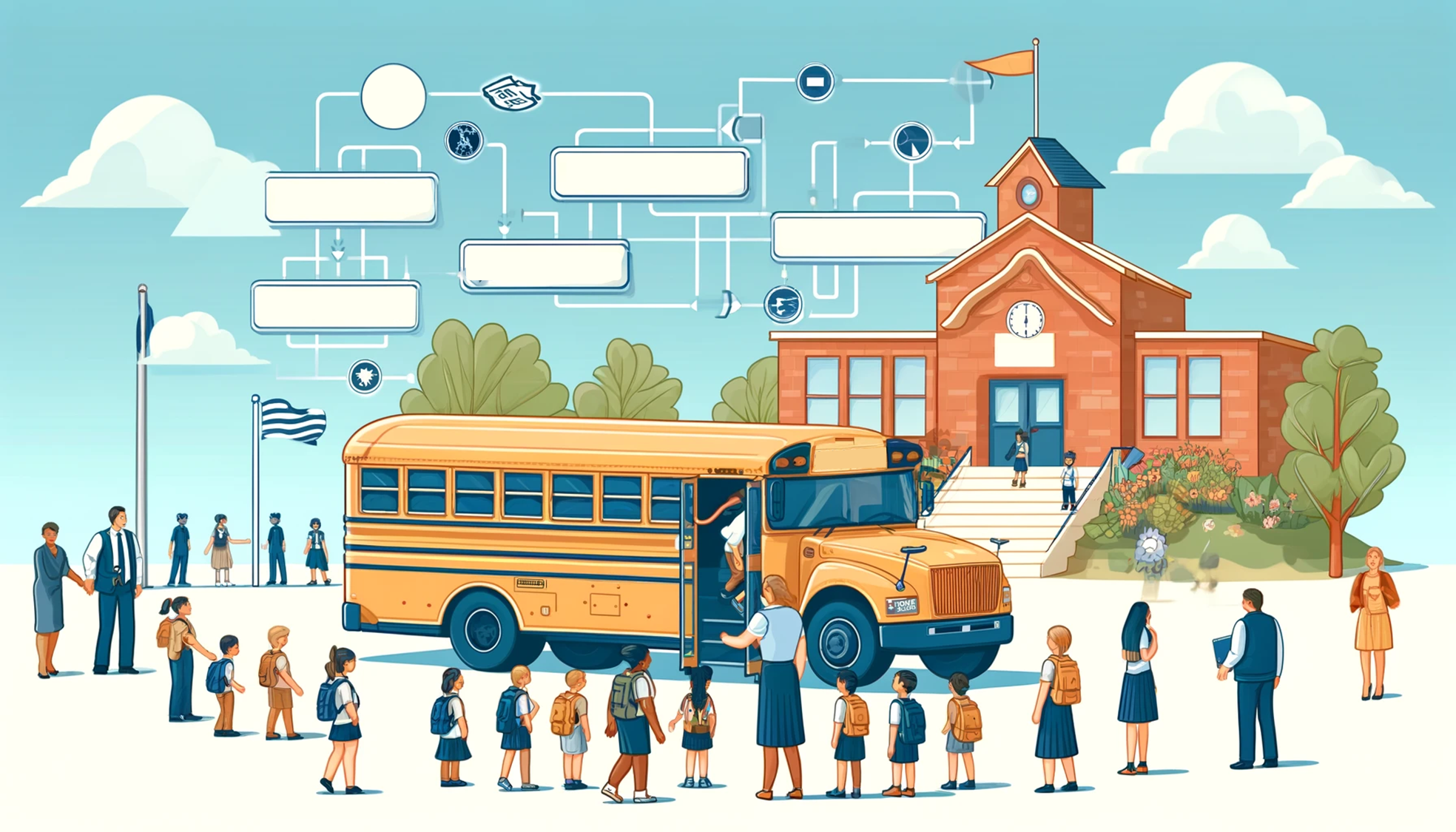 МИНИСТЕРСТВО ПРОСВЕЩЕНИЯ РЕСПУБЛИКИ КАЗАХСТАН
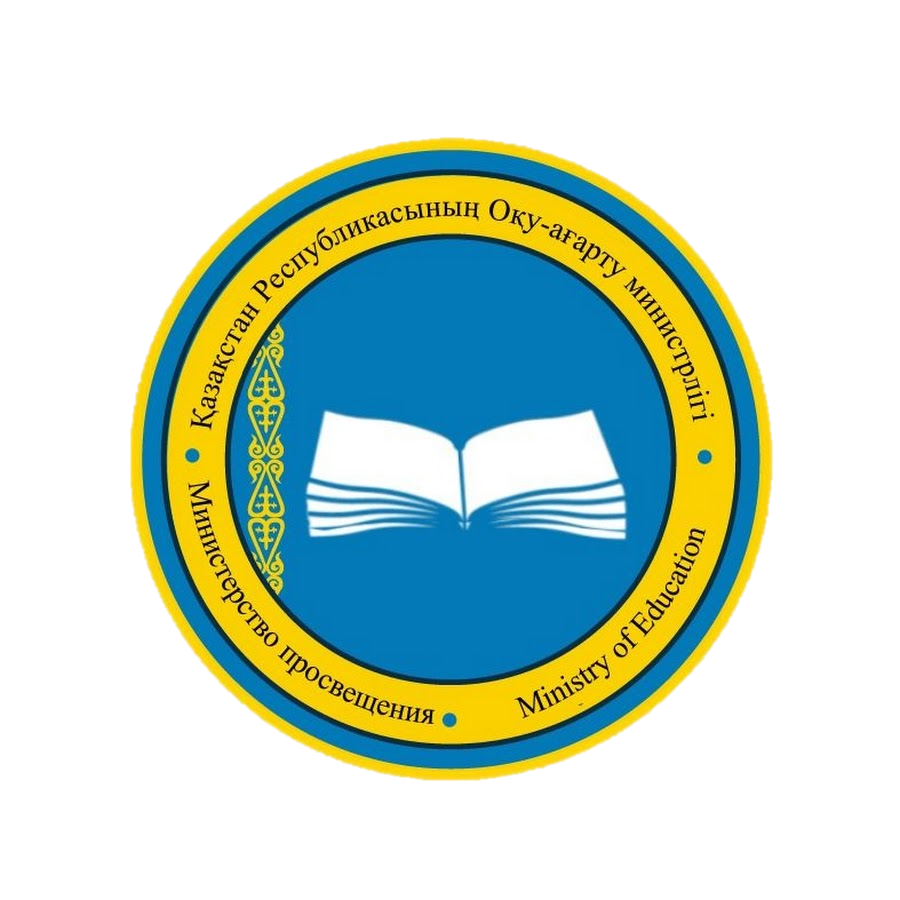 АЛГОРИТМ 
ПО ПЕРЕВОЗКЕ ДЕТЕЙ ДЛЯ ОРГАНИЗАЦИЙ ОБРАЗОВАНИЯ
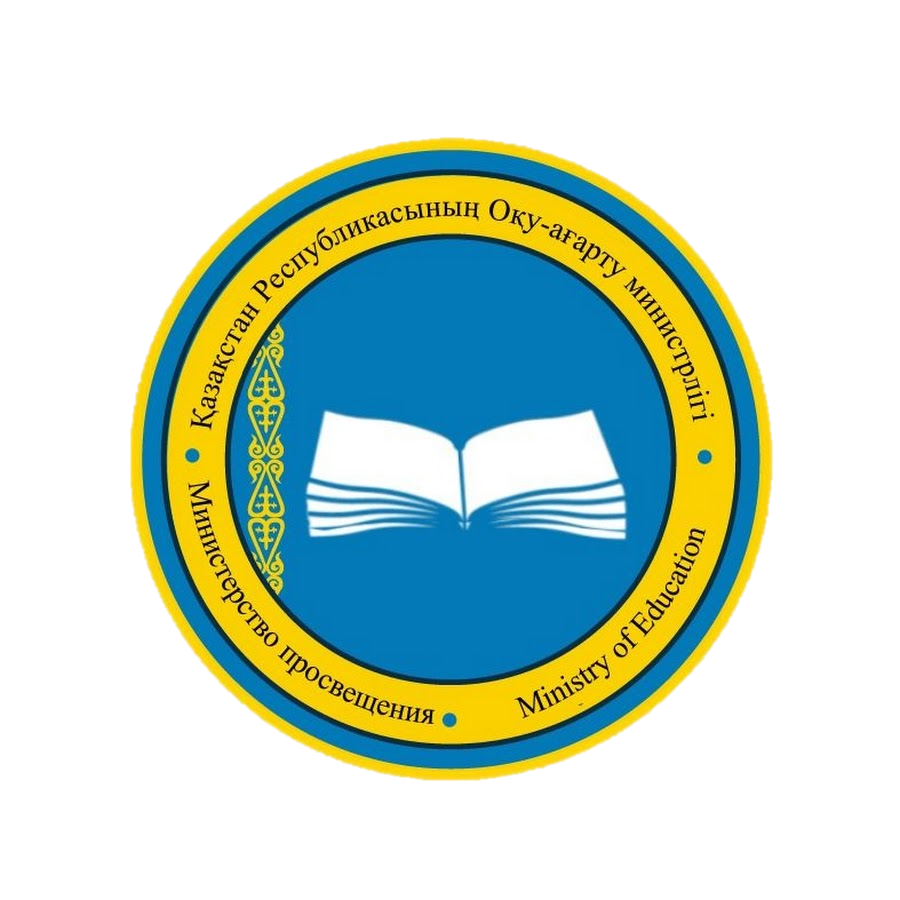 АЛГОРИТМ ПО ПЕРЕВОЗКЕ ДЕТЕЙ ОРГАНИЗАЦИЯМИ ОБРАЗОВАНИЯ РАЗРАБОТАН В СООТВЕТСТВИИ С ЗАКОНАМИ РК
«О правах ребенка»
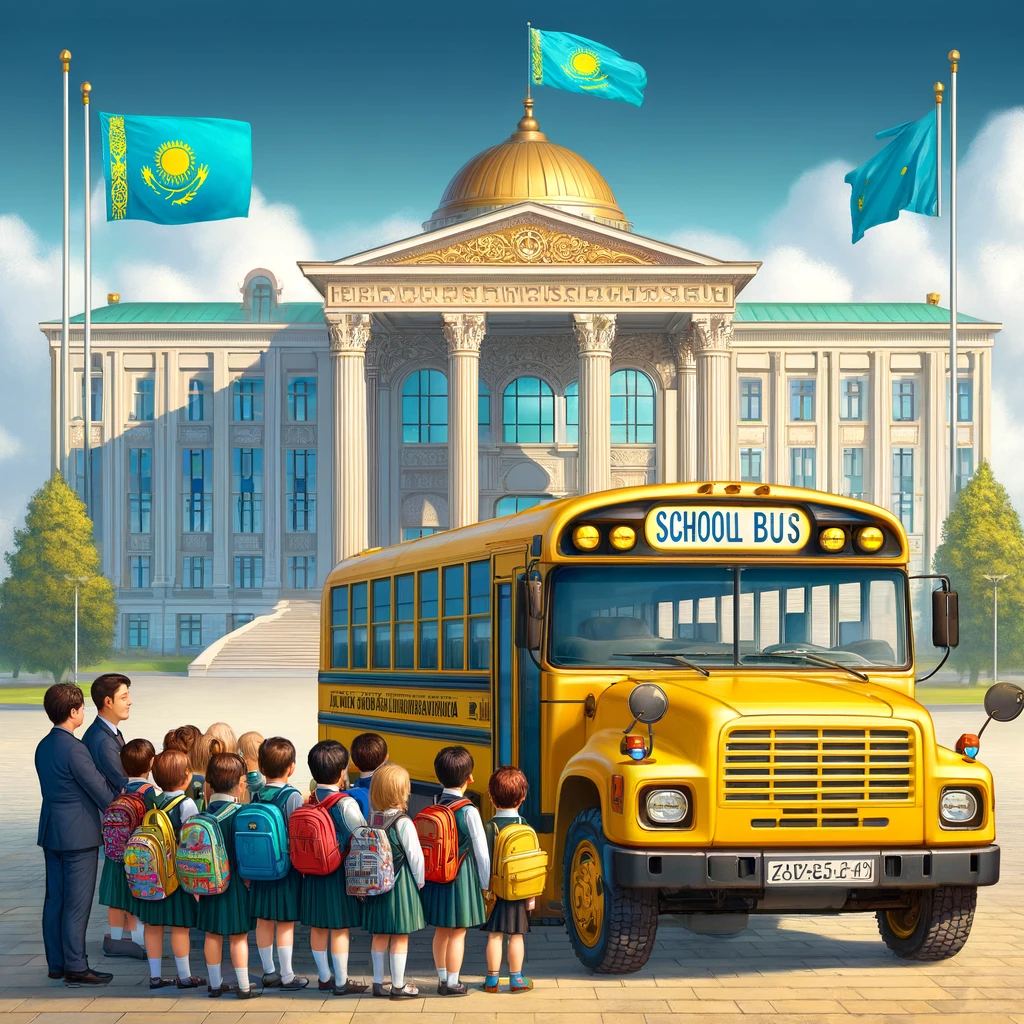 «Об автомобильном транспорте»
«О дорожном движении»
Правила перевозок пассажиров и багажа автомобильным транспортом, утвержденными приказом и.о. Министра по инвестициям и развитию РК от 26 марта 2015 года № 349
Правила дорожного движения, Основными положениями по допуску транспортных средств к эксплуатации, перечня оперативных и специальных служб, транспорт которых подлежит оборудованию специальными световыми и звуковыми сигналами и окраске по специальным цветографическим схемам, утвержденными приказом Министра внутренних дел РК от 30 июня 2023 года № 534 и иными нормативными правовыми актами
ОБЯЗАННОСТИ РУКОВОДИТЕЛЯ ОРГАНИЗАЦИИ ОБРАЗОВАНИЯ
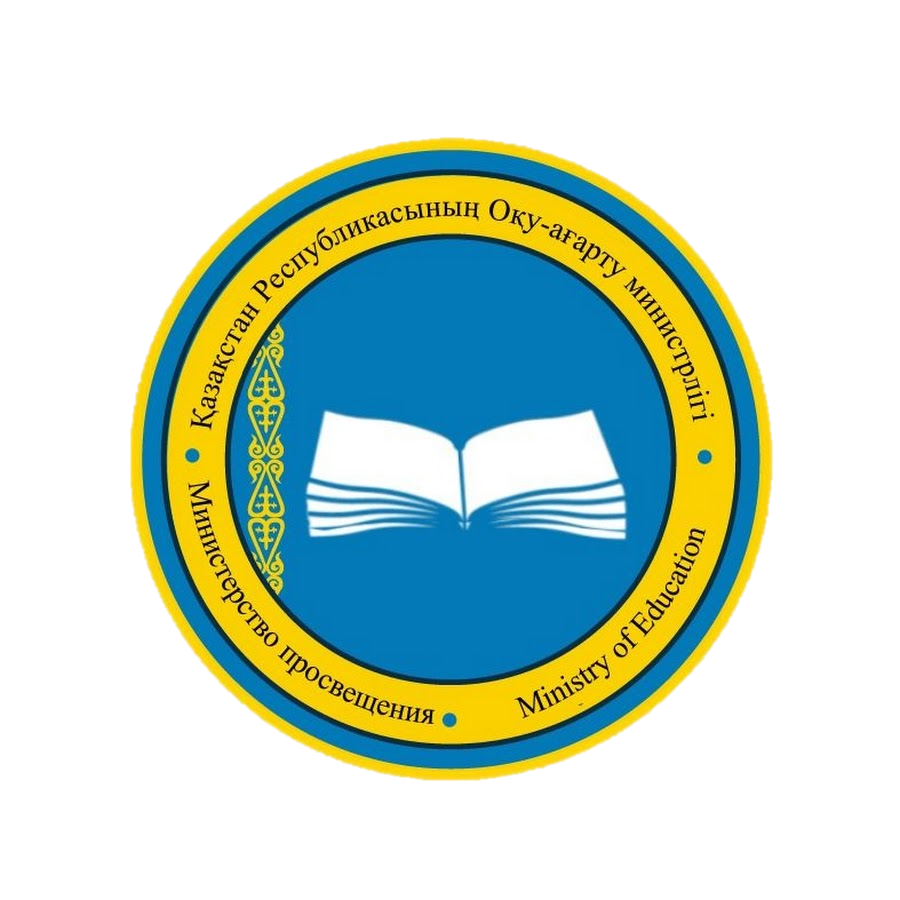 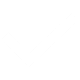 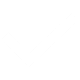 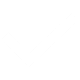 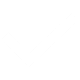 Утверждает План мероприятий на учебный год, связанного с перевозкой детей
Получает письменное согласие от родителей или законных представителей детей
Назначает ответственного лица из числа сотрудников организации образования для сопровождения детей до места их назначения
Направляет заявки в территориальное подразделение административной полиции об организации патрульного сопровождения не позднее чем за 3 рабочих дня
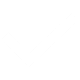 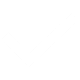 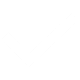 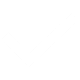 Организовывает проведение предрейсового медицинского освидетельствования водителя и акт обследования автобуса
Издает приказ об организации перевозки детей
Организовывает перевозку детей автобусами, микроавтобусами  оборудованными в соответствии с требованиями
Организовывает проведение инструктажа ответственного лица по соблюдению мер безопасности при перевозке детей
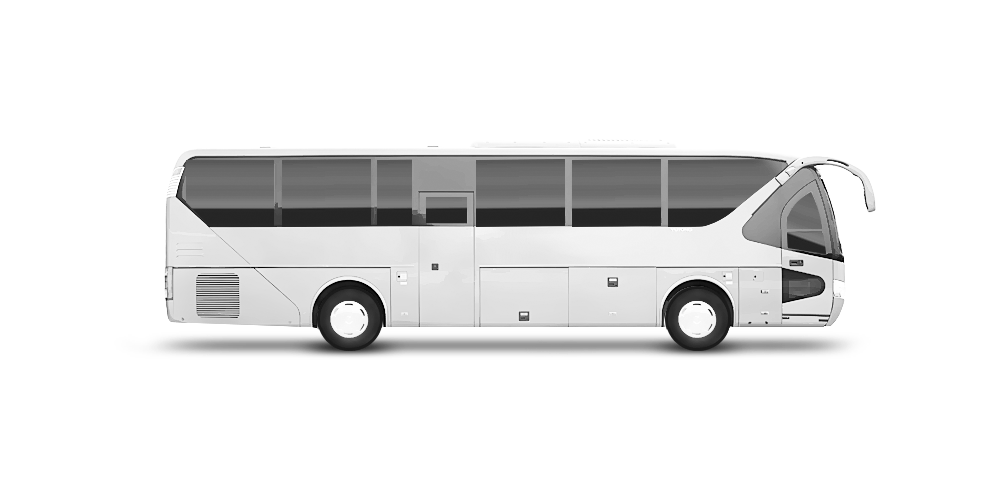 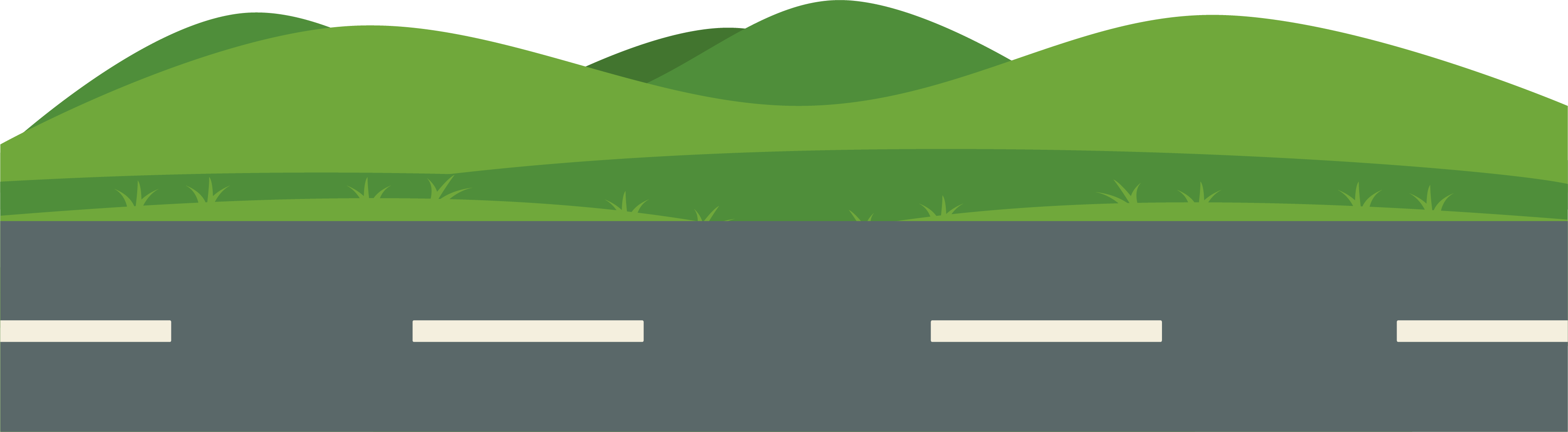 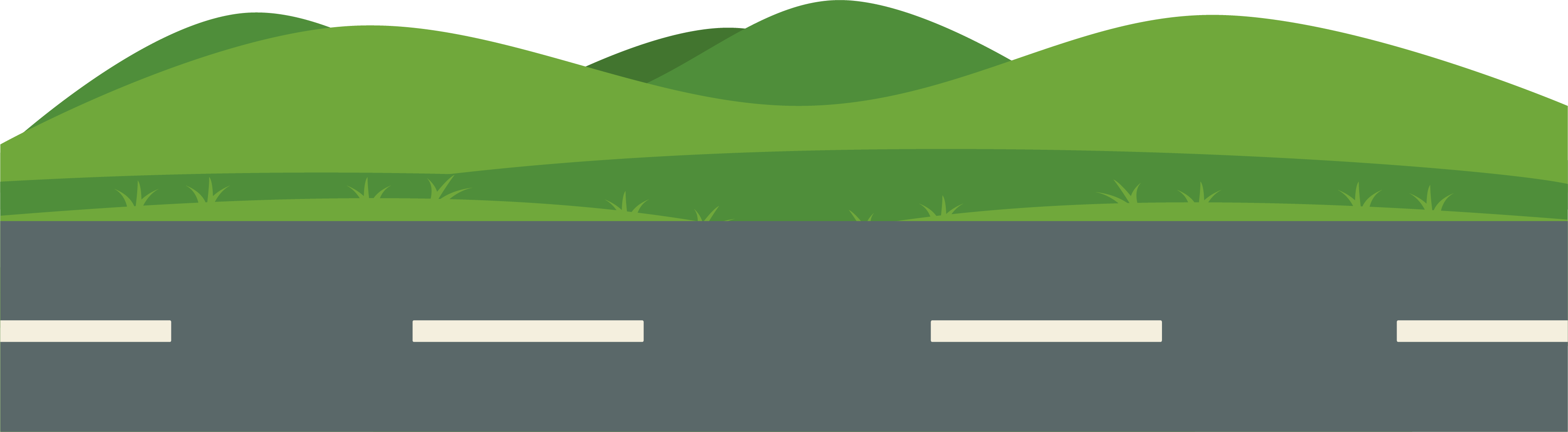 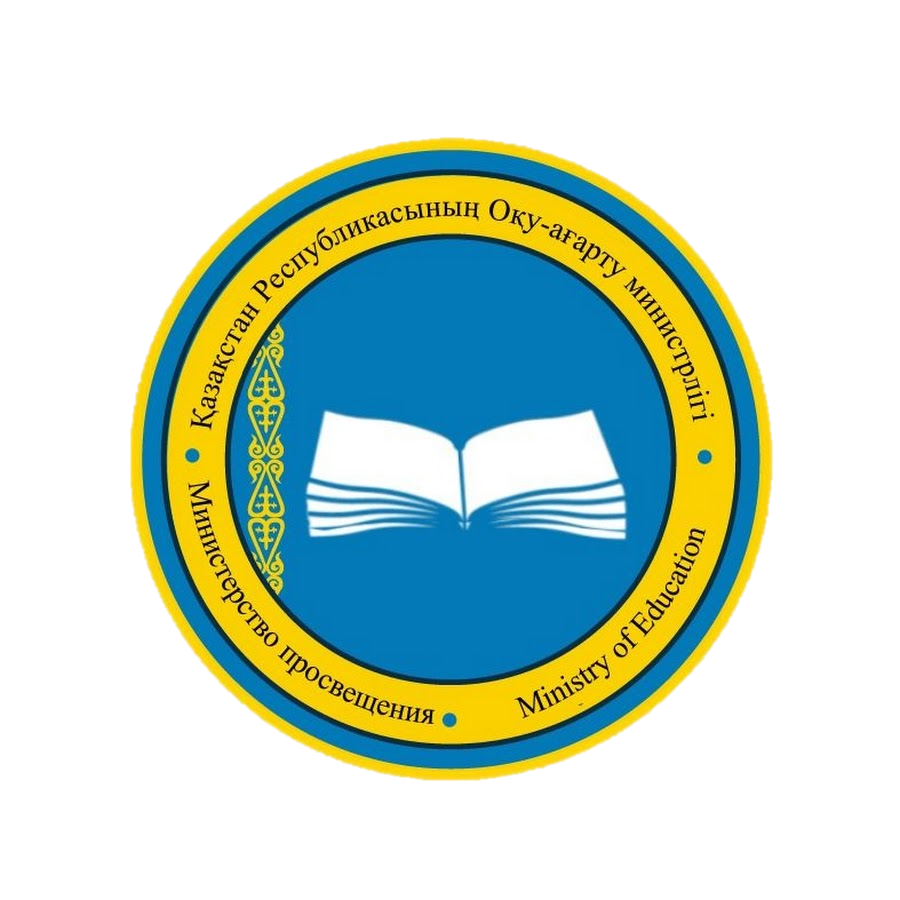 ПОРЯДОК ПЕРЕВОЗКИ ДЕТЕЙ
Площадки, отводимые для ожидающих автобуса детей, располагаются отдельно от остановочных пунктов маршрутов регулярных автомобильных перевозок пассажиров, имеют благоустроенные подходы и не располагаются на проезжей части
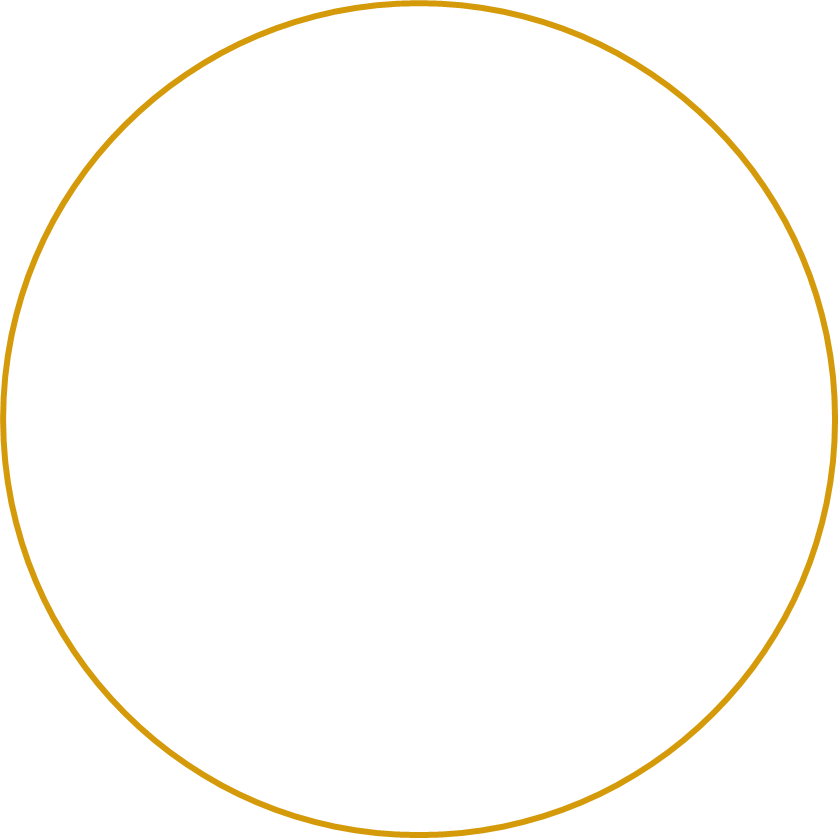 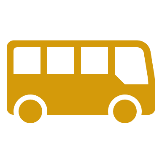 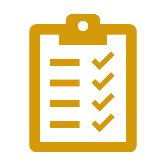 Перед поездкой проводить сверку детей по списку;
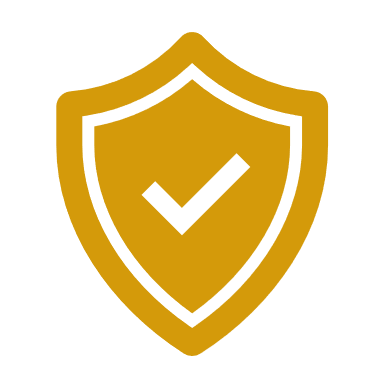 Информирование детей о маршруте поездки, мерах безопасности и правилах поведения, номерах мобильных телефонов руководителя и других ответственных лиц
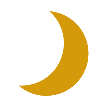 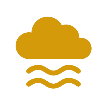 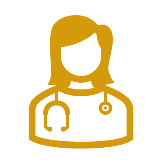 При перевозке детей обеспечивается сопровождение медицинским работником
Перевозка детей автобусом в период с 22.00 до 06.00 часов, а также в условиях недостаточной видимости (туман, снегопад, дождь) не допускается
ТРЕБОВАНИЕ ВОДИТЕЛЯМ АВТОТРАНСПОРТНЫХ СРЕДСТВ ПРИ ПЕРЕВОЗКЕ ДЕТЕЙ
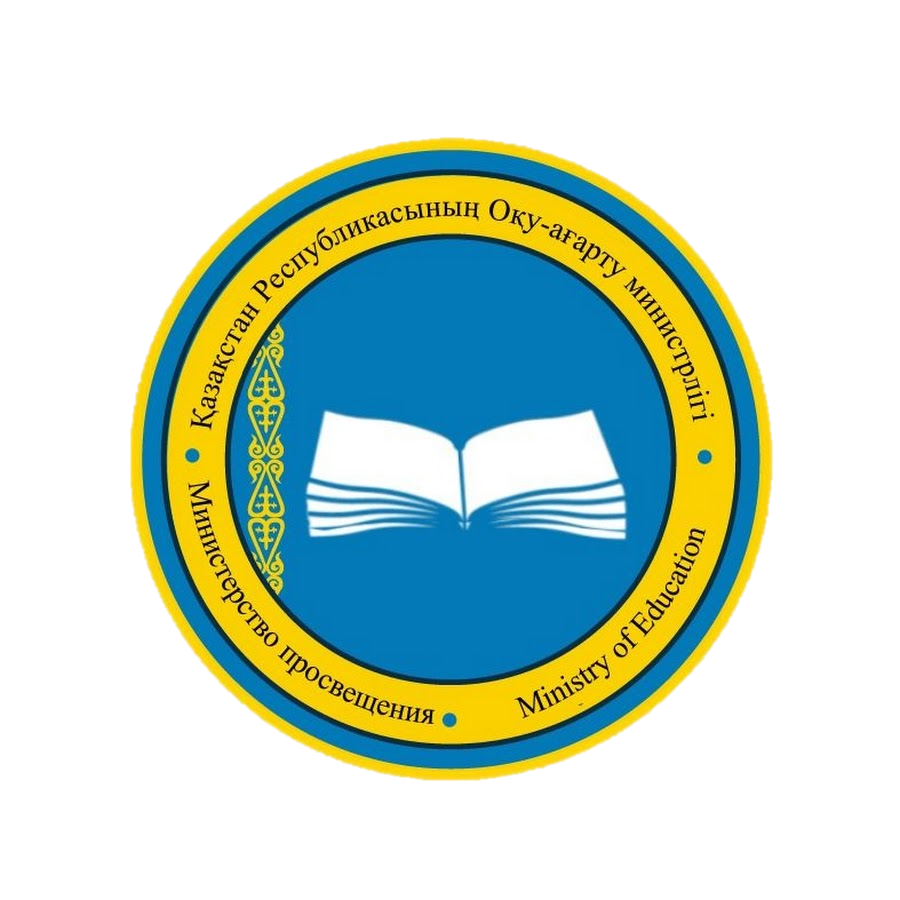 К перевозке детей допускаются водители:
Водитель обязан:
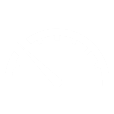 Соблюдать ограничение скорости до 60 км/ч
в возрасте не менее 25 лет, имеющие водительское удостоверение соответствующей категории и стаж работы водителем не менее пяти лет;
1
Строго следовать по утвержденному маршруту
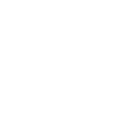 2
имеющие непрерывный стаж работы в качестве водителя автобуса не менее трех последних лет;
Не перевозить в салоне лишний груз, кроме ручной клади и личных вещей детей
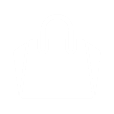 Не оставлять салон автобуса при наличии в нём детей, включая моменты посадки и высадки
не имевшие в течение последнего года грубых нарушений трудовой дисциплины и Правил дорожного движения.
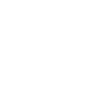 3
Не обгонять другой транспорт в колонне
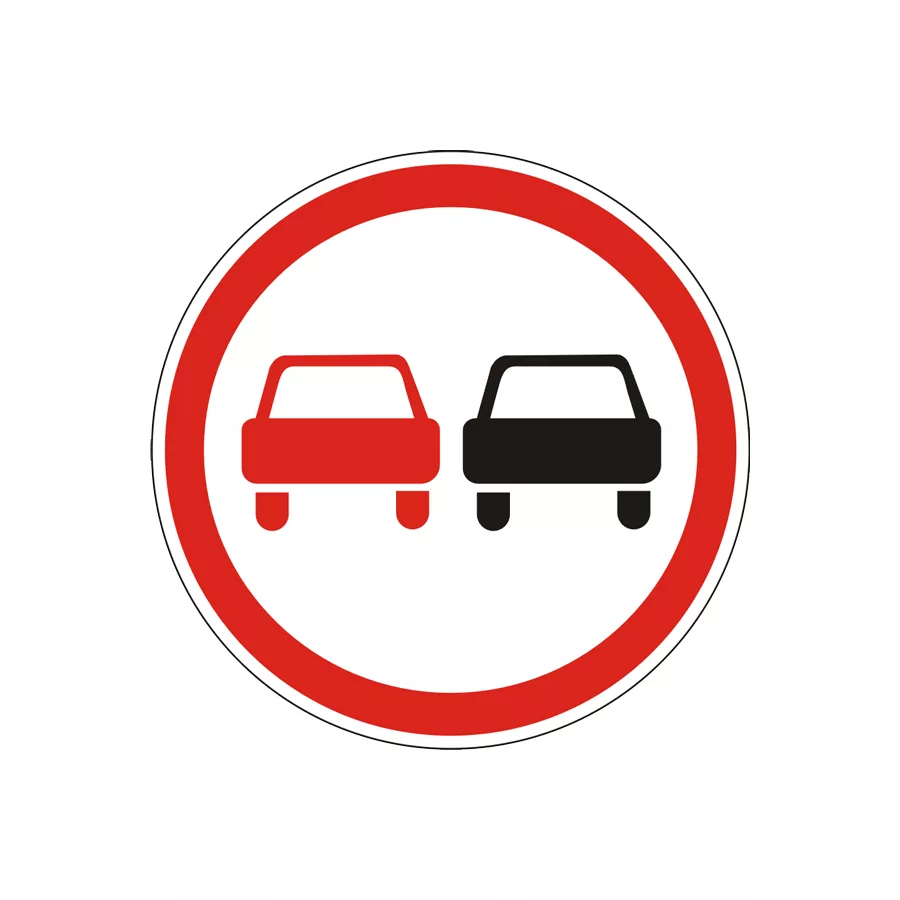 водители, назначаемые для перевозки детей автобусами вместимостью более 41 места, а также на любые перевозки детей в междугородном сообщении со стажем работы на автобусах не менее пяти лет.
4
Не покидать своё место и не оставлять автобус без принятия мер против самопроизвольного движения или использования автобуса в отсутствие водителя
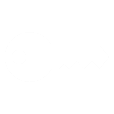 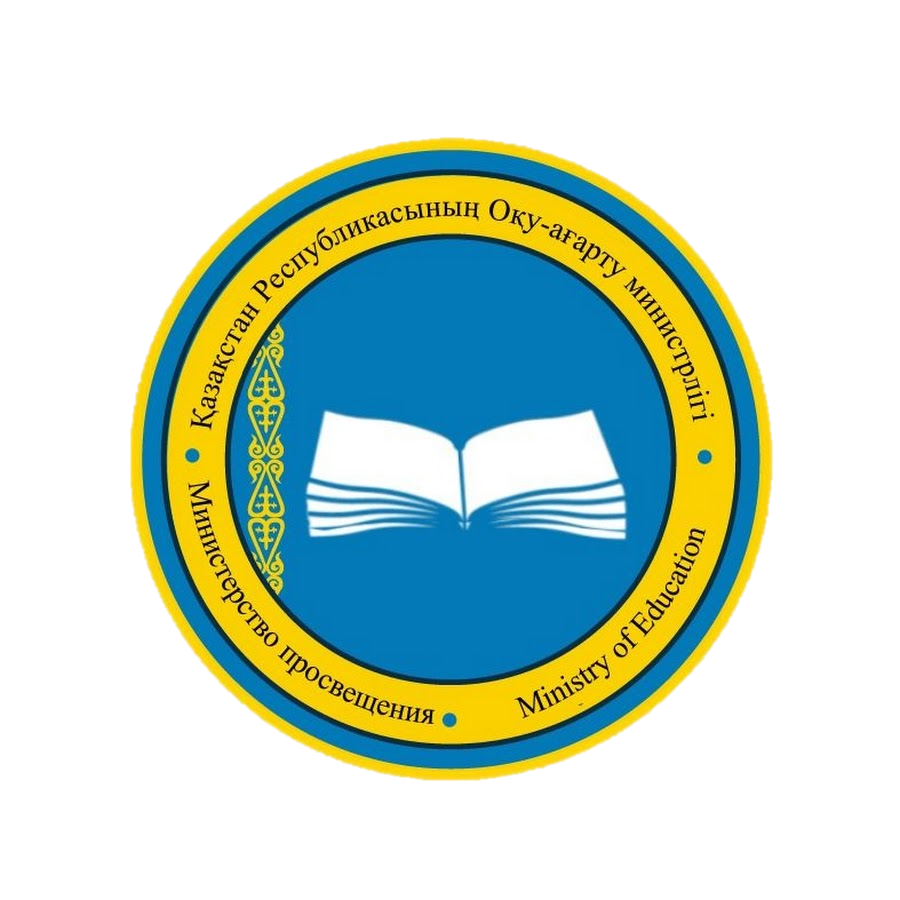 ПОРЯДОК ПЕРЕВОЗКИ ДЕТЕЙ
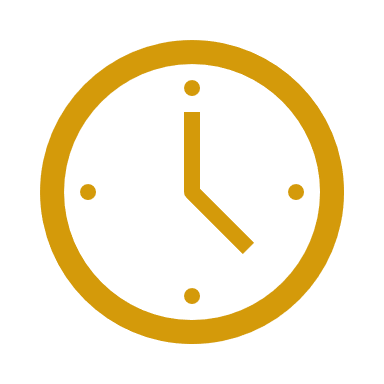 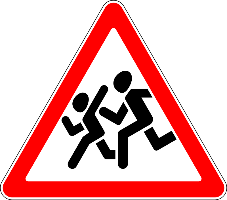 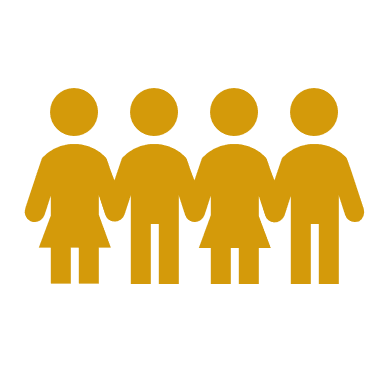 Длительность поездки не должна превышать 4 часа
Дети, допущенные к перевозке, должны быть не младше семи лет
На автобусах должны быть установлены знаки «Перевозка детей» спереди и сзади
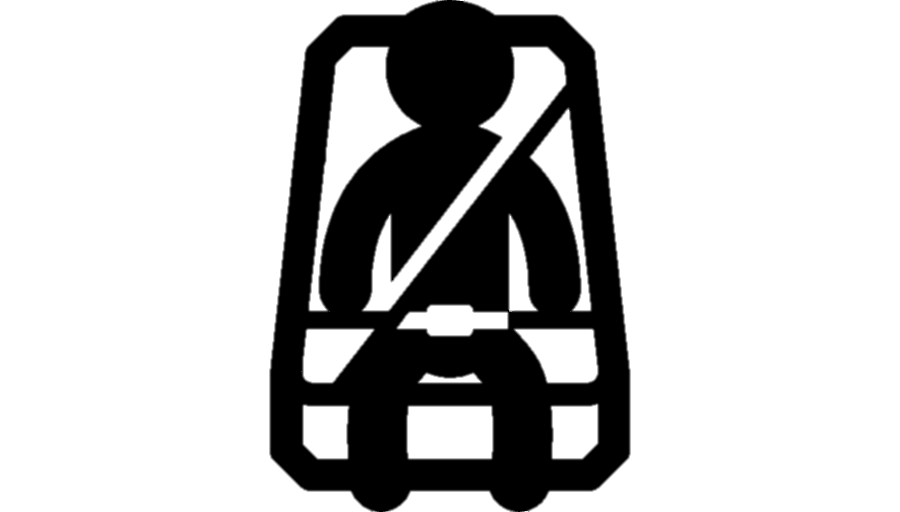 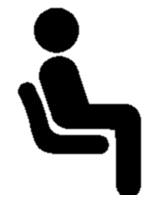 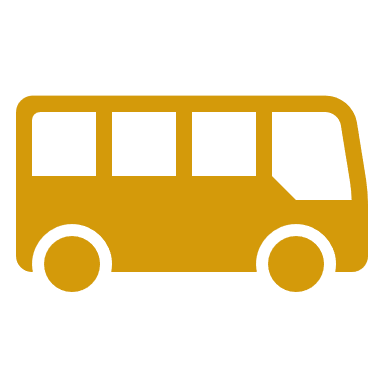 Дети до 12 лет должны перевозиться только с использованием специальных детских удерживающих устройств или других средств, позволяющих пристегнуть ребенка ремнями безопасности
Общее количество перевозимых людей не должно превышать количество мест, предназначенных для сидения
Места посадки и высадки детей определяются организацией образования совместно с местными властями
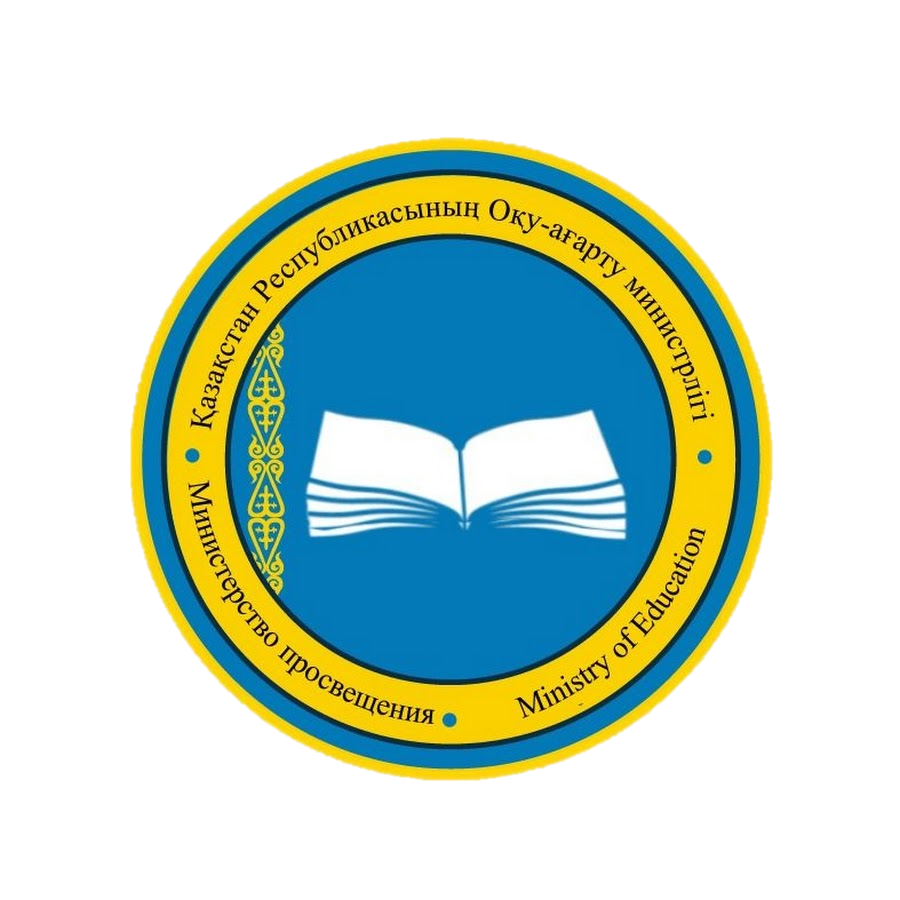 ОРГАНИЗАЦИОННЫЕ МЕРОПРИЯТИЯ
Ответственность за организацию безопасной перевозки детей, включая требования к поставщику услуг, документирование решения о перевозке детей, определение сопровождающих лиц, проведение инструктажа и другие организационные мероприятия закрепляется за руководителем организации образования
Ответственность за исправность автобуса в случаях, если это:
школьный автобус закрепляется за руководителем организаций образования
Ответственность за безопасность детей в пути следования до места проведения мероприятия и обратно, а также на месте пребывания закрепляется за сопровождающими лицами, утвержденными приказом руководителя организации образования
автобус поставщика государственных услуг – за поставщиком услуг